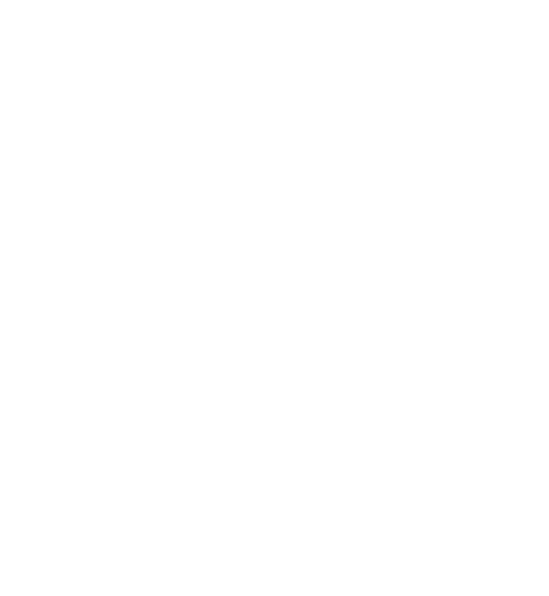 Panorama Estratégico para EFPC
Desafios Regulatórios e Oportunidade de Crescimento

Alcinei Cardoso Rodrigues
Diretor de Normas
São Paulo/DF – 29 de maio de 2025
Sumário
Contexto

Investimentos e ASG

Resolução CMN nº 4.994/22, atualizada pela 5.202/25

Resolução CNPC nº 61/2024

Considerações Finais
PANORAMA – PREVIDÊNCIA COMPLEMENTAR FECHADA
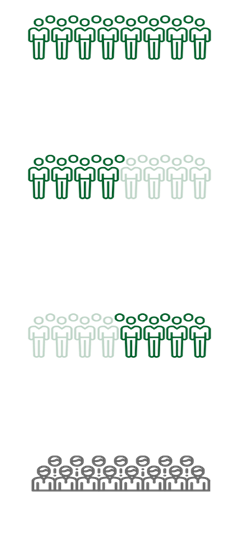 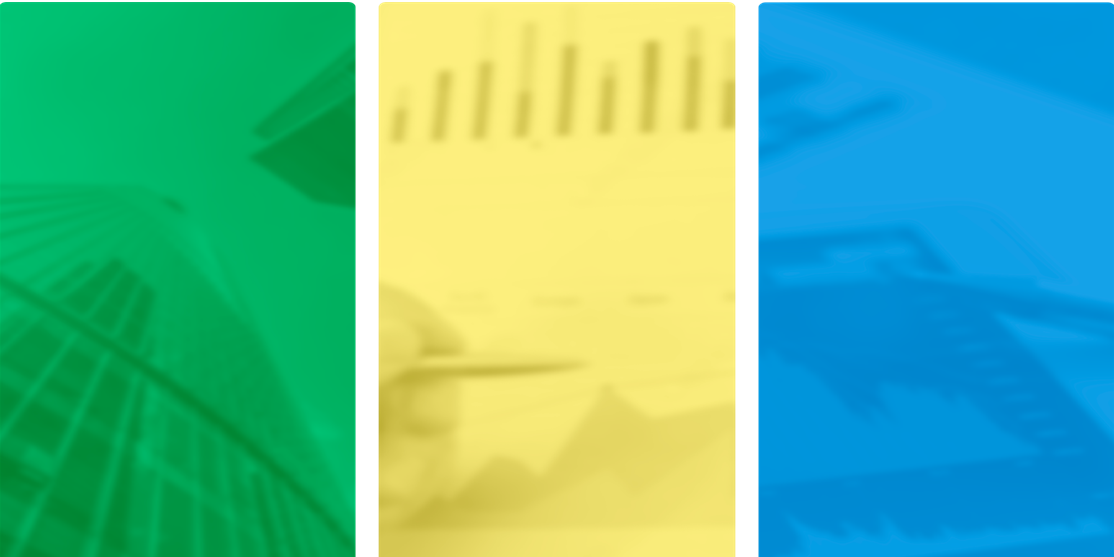 8,1 milhões 
população total
R$
1,31 trilhão
em ativos
1.174
 planos 
de 
benefícios
267
EFPC
Classe média
3,9 milhões 
participantes e assistidos
4,2 milhões 
designados
4.193* 
patrocinadores 
e instituidores
Valor  médio do benefício mensal:
Aposentadorias.......................R$ 7.177,00
Pensões.................................R$ 4.002,00
3
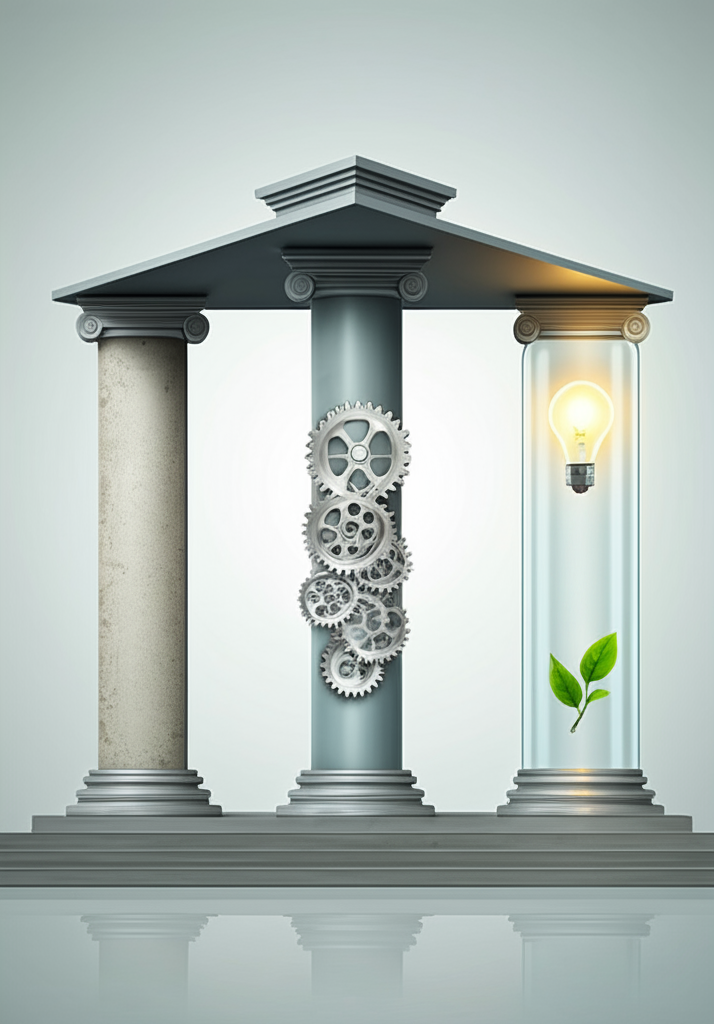 Estratégia da Previc
4
Desafios Regulatórios na Resolução PREVIC nº 23/2023
Avaliação de Impacto ASG e Riscos
Glossário de Termos Técnicos
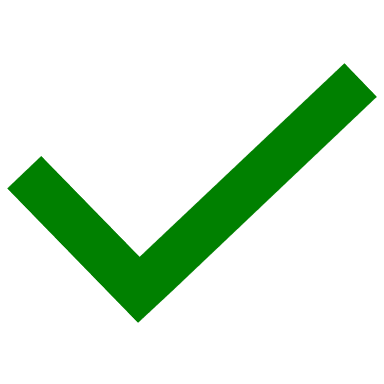 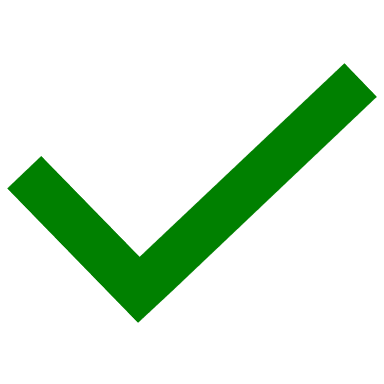 Regras práticas e segmentadas. Fortalecimento entre
 análise de risco, ASG e 
diligência.
Padronização para clareza normativa.
Modelo de Segmentação
Planificação Contábil
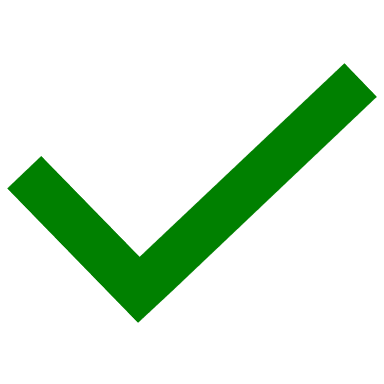 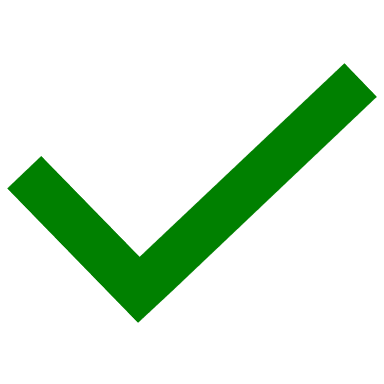 Adaptação à normativos CNPC e CMN.
Aprimoramento para percepção de risco real.
Novos Ativos
Proibição FIP - Comitês
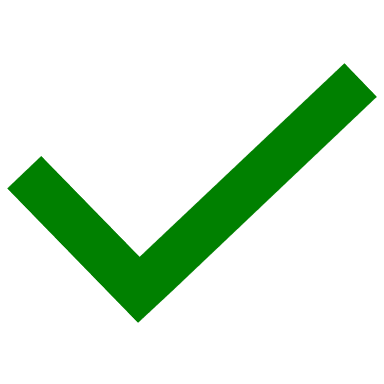 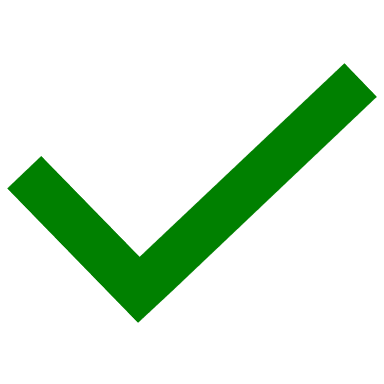 Regulamentar proibição de participação 
em Comitês de Investimentos.
Requisitos mínimos de avaliação e planificação.
5
Sumário
Contexto

Investimentos e ASG

Resolução CMN nº 4.994/22, atualizada pela 5.202/25

Resolução CNPC nº 61/2024

Considerações Finais
Marcos Regulatórios – ASG e 
Previdência Complementar
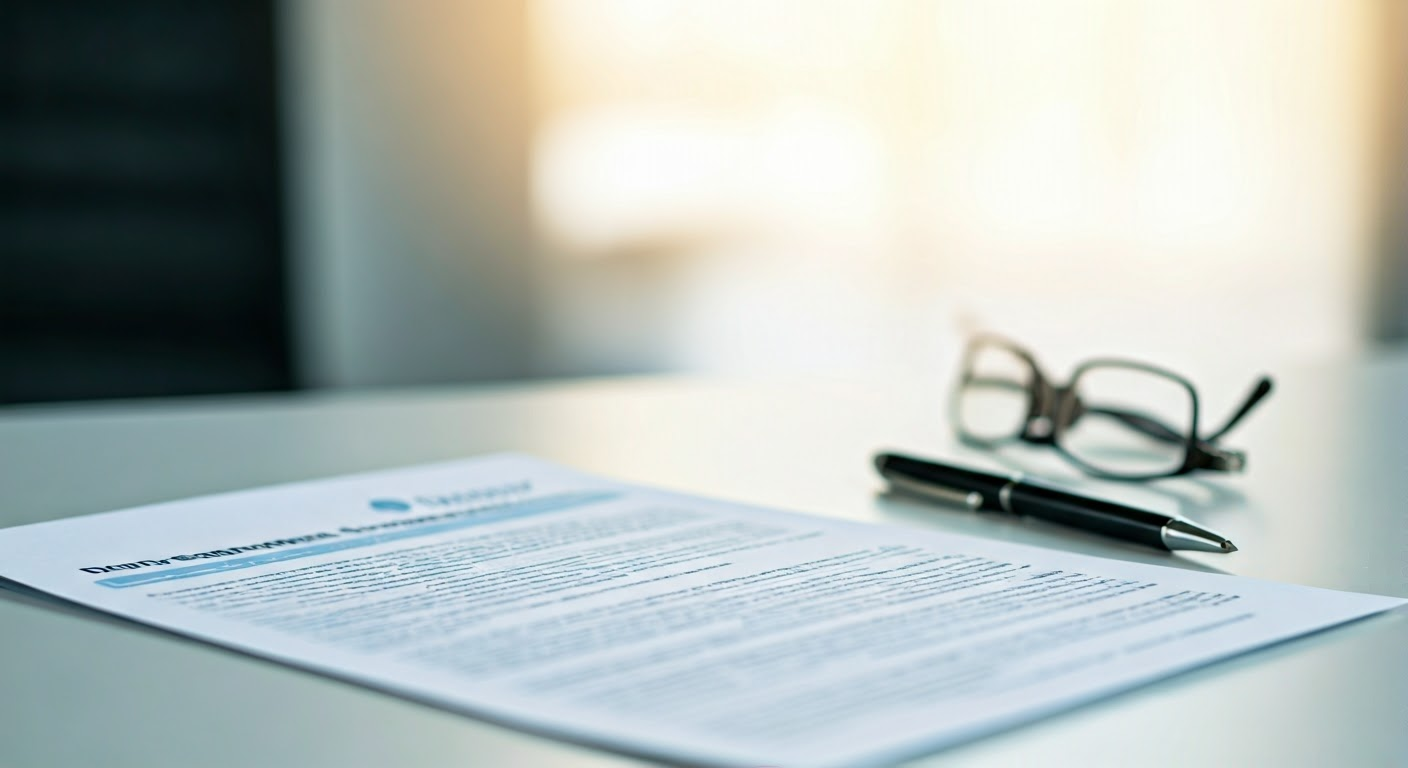 2019
1
Resolução CNPC nº 32: integração de fatores ASG na gestão de riscos e investimentos.
2022
2
Resolução CMN nº 4.994: reforço aos princípios de segurança e gestão prudente.
2023
3
Resolução Previc nº 23: regras para envio de dados segregados.
2025
4
Resolução CMN nº 5.202: obrigação de mensurar e divulgar impactos ASG.
7
7
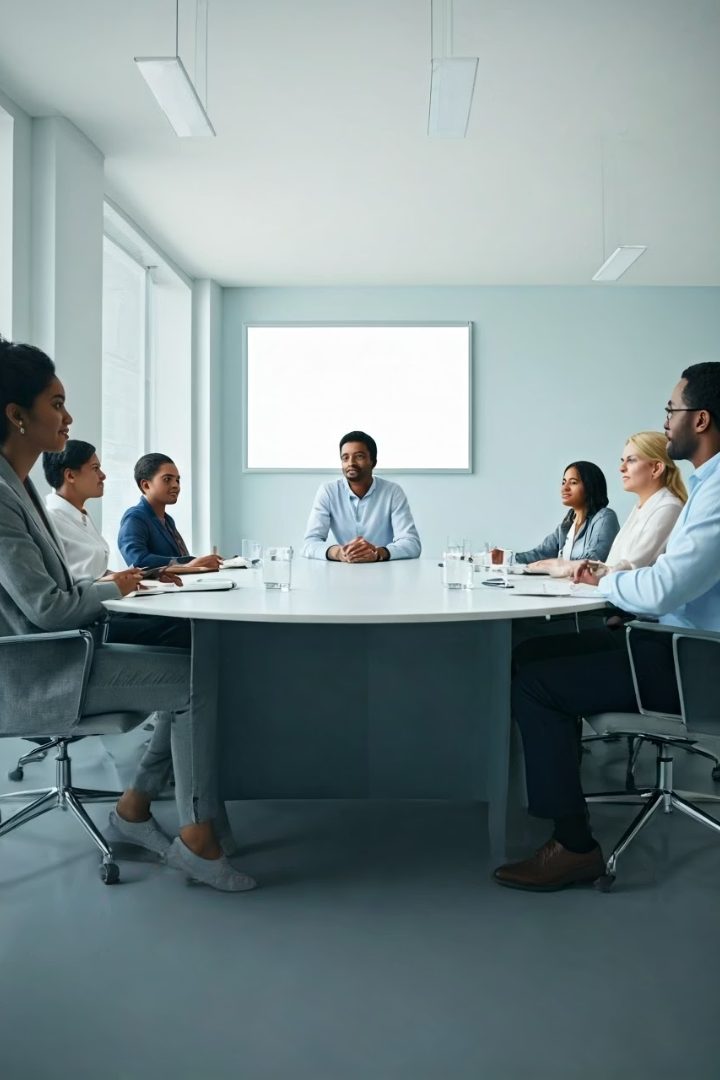 Governança e Profissionalização na Era ASG
Desafios à Governança
Novo marco regulatório exige adaptação das estruturas de governança das EFPC.
Profissionalização
Necessidade de maior qualificação dos conselhos e gestores em temas ASG.
Transparência
Ampliação da divulgação de informações para participantes e reguladores.
Ética e Responsabilidade
Fortalecimento da prestação de contas e conduta responsável.
8
Critérios ASG: Processo participativo e técnico
Construção normativa baseada em:
Diálogo com EFPC - Segmentação.
Abrapp, Anapar, Apep e participantes

Integração com diretrizes internacionais
Criar modelo proporcional, auditável e transparente
9
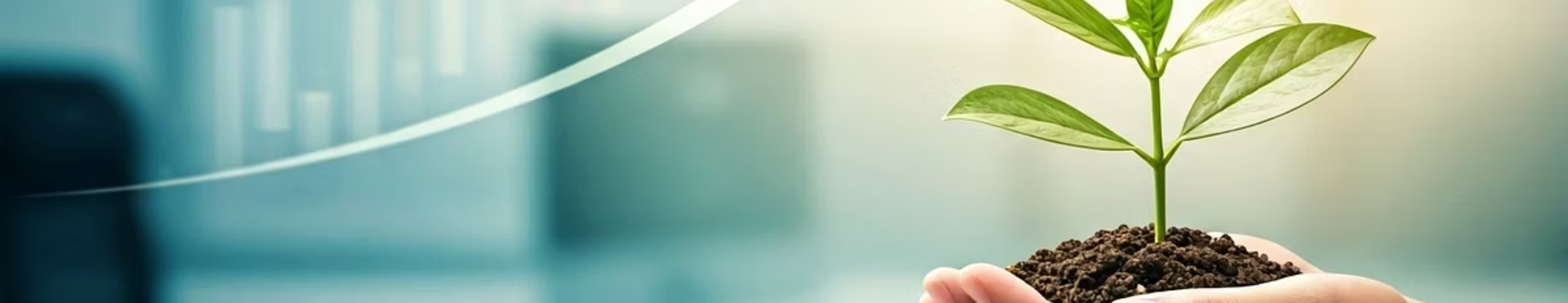 Sustentabilidade como Pilar da Supervisão
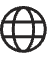 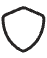 Pressão Global
Mitigação de Riscos
Crescente demanda por investimentos responsáveis no cenário mundial.
Necessidade de reduzir riscos financeiros, ambientais e sociais.
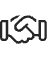 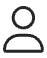 Alinhamento Internacional
Proteção dos Participantes
Garantia da perenidade dos fundos e segurança dos beneficiários.
Conformidade com padrões como PRI e TCFD.
10
Matriz de escopo de Supervisão
S3
Porte e complexidade intermediários – supervisão  moderada
S1
Maior porte e complexidade – exigência máxima de supervisão
Escopo da Supervisão
S4
Menor porte e complexidade – supervisão proporcional simplificada
S2
Porte e complexidade moderados – supervisão rigorosa
11
Porte e Complexidade
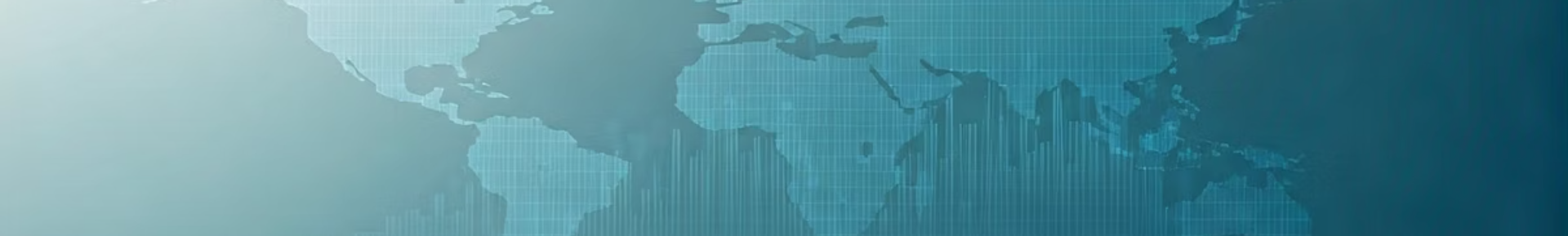 Mensuração de Impactos ASG
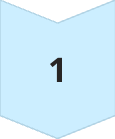 Regulamentação
CMN 5.202/2025 formaliza obrigação de mensurar impactos ASG.
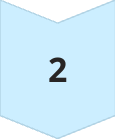 Operacionalização
Previc responsável por detalhar critérios e procedimentos.
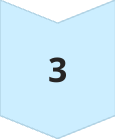 Implementação
Atualização da Resolução Previc nº 23/2023 prevista para 2025.
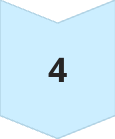 Diferenciação
Exigências proporcionais conforme segmentação (S1 a S4).
12
Supervisão Baseada em Risco com Dimensão ASG
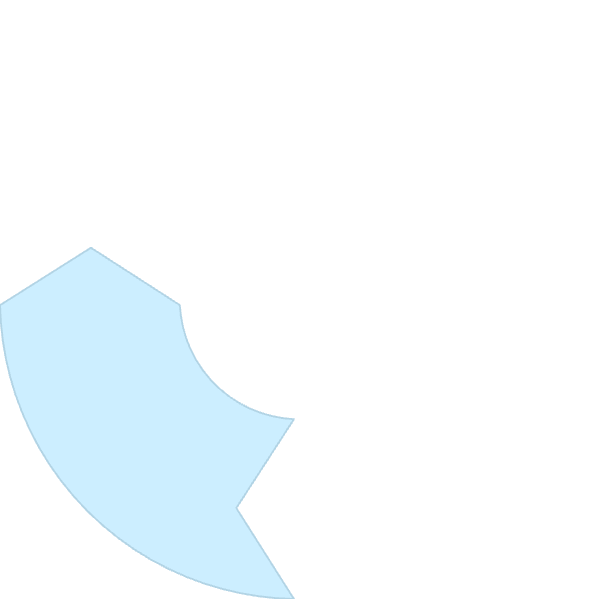 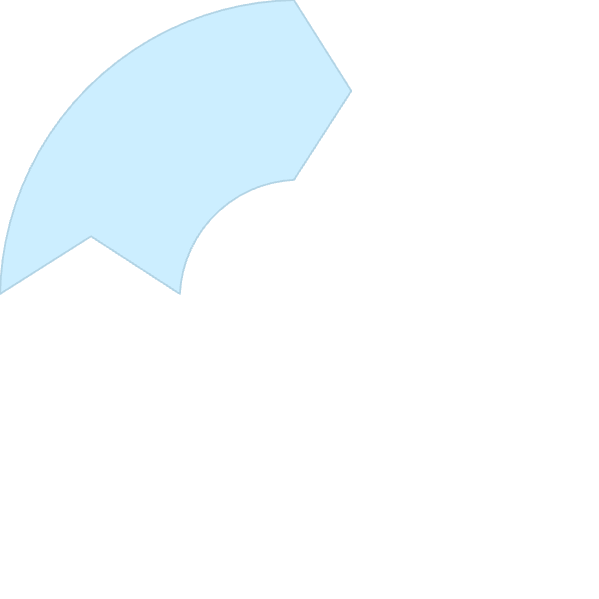 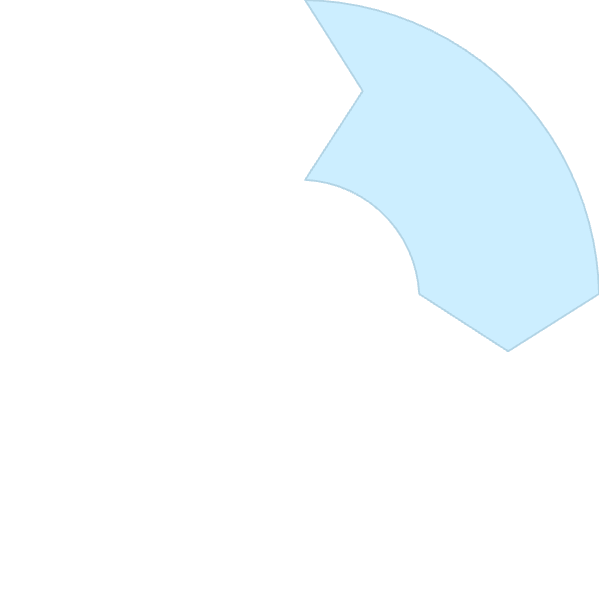 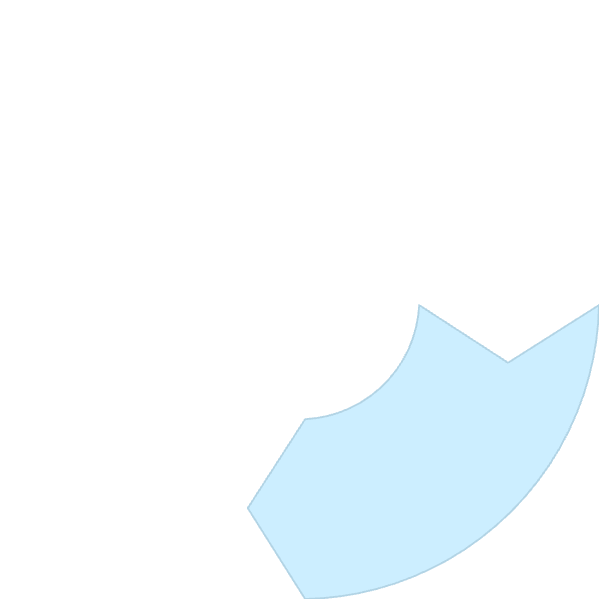 Identificação
Avaliação
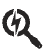 Inclusão dos fatores ASG nas matrizes de risco da Previc.
Análise da aderência entre políticas e práticas ASG.
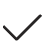 Mitigação
Monitoramento
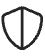 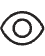 Exigência de ações para redução dos riscos identificados.
Acompanhamento contínuo dos riscos ASG relevantes.
13
Desafios Transversais na Implementação Regulamentar 
dos Aspectos ASG
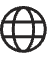 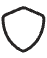 Segmentação e proporcionalidade
Indicadores ASG
Alinhar exigência à capacidade das EFPC (S1/S2?) – Descumprimento sistêmico
Falta de padronização nacional – Métricas imprecisas e não comparáveis
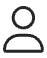 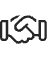 Auditoria e supervisão
Proteção dos Participantes
Garantia da perenidade dos fundos e segurança dos beneficiários.
Incorporação de novas tecnologias na supervisão e 
Fiscalização, especialmente quanto a dados qualitativos.
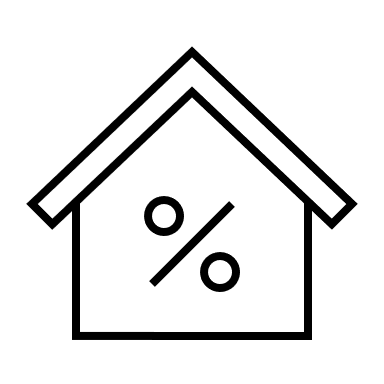 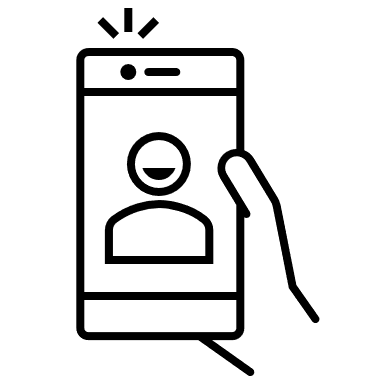 Integração tecnológica
Engajamento do mercado
Baixo preparo técnico de EFPC menores
Lacunas no SBR para dados ASG – Monitoramento
 precisa se adequar
14
Sumário
Contexto

Investimentos e ASG

Resolução CMN nº 4.994/22, atualizada pela 5.202/25

Resolução CNPC nº 61/2024

Considerações Finais
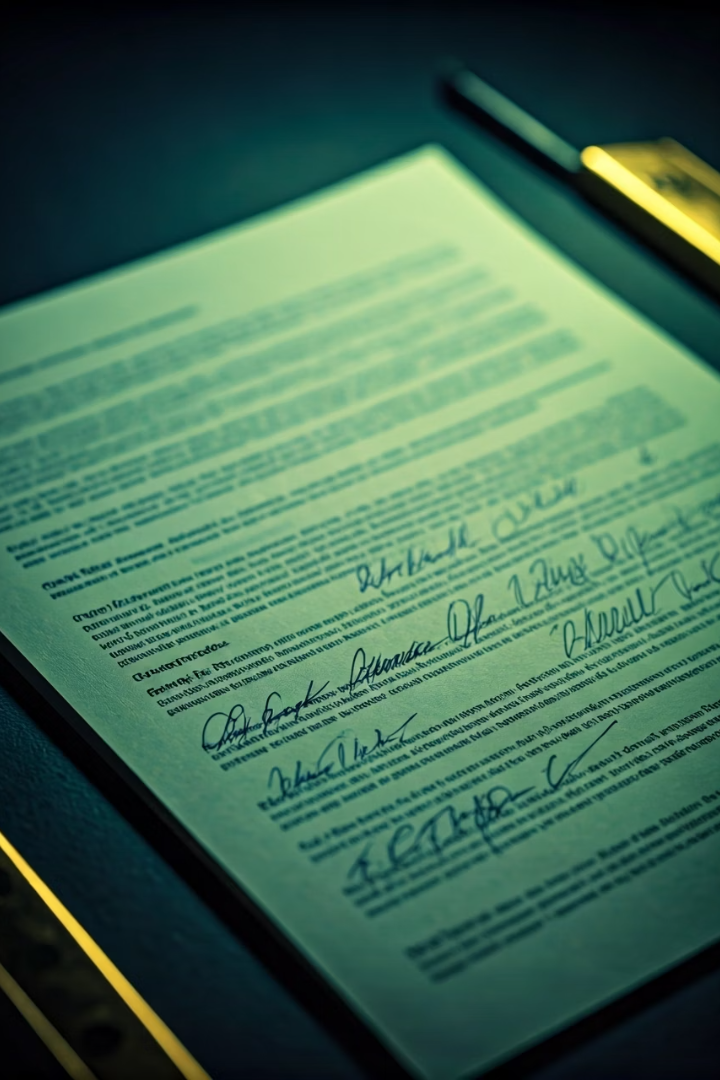 Desafios Regulatórios na Resolução 
CMN nº 4.994/22, atualizada pela 5.202/25
16
Imóveis: Fim do Limite e Tratativas Regulatórias
A Resolução CMN nº 5.202/25 extingue a obrigação para alienações de imóveis até 2030. 
Novas aquisições diretas permanecem
proibidas para EFPC.
A Previc busca autorizar a retomada 
da aquisição direta. 
Proposta futura incluirá limites 
prudenciais e requisitos de governança.
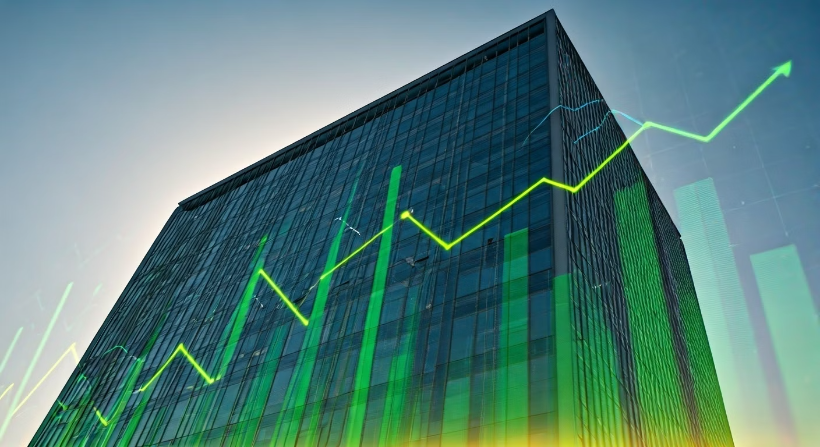 17
FIP: Regras atuais e limitações
Restrições Importantes
Regulamentação Atual
É vedada a participação em Comitês de Investimentos dos FIPs. Há exigência de co-investimento do gestor, mínimo de 3%.
As regras são definidas pela Resolução CMN nº 5.202/25. Fundos de Investimento em Participações (FIP) são um tema central.
Limites de Alocação
Responsabilidade
A responsabilidade dos investidores é limitada ao valor subscrito. Isso mitiga riscos para as EFPC.
O limite máximo é de 40% por classe de cotas. Isso não se aplica ao início e fim de cada investimento.
Limite de 15% da classe.por fundação.
18
FIP: Ajustes futuros na Resolução PREVIC nº 23/2023
Diretrizes Operacionais
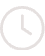 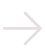 Prazo para Saída
Detalhes sobre o prazo de 12 meses para saída de comitês de investimentos existentes.
Inclusão de diretrizes para garantir uma transição segura e eficiente. Mudança nos trabalhos de fiscalização
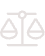 Controles Definidos
Responsabilidade Definida
Definição de controles sobre vínculo decisório e conflito de interesses para maior conformidade.
A responsabilidade é limitada a quem tem poder deliberativo, conforme o Decreto Sancionador.
19
Ativos Virtuais: Vedação e Discussões
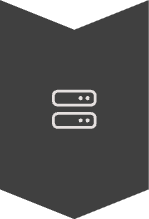 Criptomoeda
Ativo que precisa ser observado (no mercado) e no tempo, tanto direto quanto em fundos. Rastreabilidade, volatilidade são apenas algumas questões
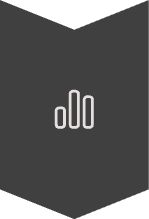 Trabalho fiscalização
Integração dados e movimentaçoes.
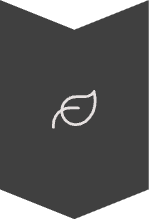 Investimentos já realizados
Quem, até 31/12/2024, tinha investimentos Fundo que investe em ativo virtual pode manter a posição, mas não pode agravar.
20
Perfis de Investimento: Desafio operacional
Controle de limites deve ser feito por dois controles simultâneos:
1. Por perfil de investimento (controle por perfil inclusive dos limites exigidos pela Resolução CMN)
2. Por plano (considerando todos os ativos do plano  e todos os perfis inclusos)

Implicações sobre diligência, alocação e governança interna
21
Resolução CNPC nº 61/2024: O que mudou?
Registro contábil dos títulos:
Agora é possível classificar títulos públicos federais como “mantidos até o vencimento” (HTM), mesmo após a aquisição.
Novas condições para uso da categoria HTM:
O prazo até o vencimento deve ser igual ou superior a 5 anos;
A EFPC deve comprovar intenção e capacidade financeira para manter os títulos até o vencimento.
Reclassificação excepcional:
Permitida a reclassificação de títulos antigos (já registrados como “para negociação”) para “mantidos até o vencimento” até 31/12/2026;
Essa reclassificação deve ser motivada por evento isolado, não usual e não recorrente.
22
Sumário
Contexto

Investimentos e ASG

Resolução CMN nº 4.994/22, atualizada pela 5.202/25

Resolução CNPC nº 61/2024

Considerações Finais
Resolução CNPC nº 61/2024: O que mudou?
Registro Contábil
Títulos públicos federais agora podem ser classificados como "mantidos até o vencimento" (HTM) após a aquisição para todas as modalidades.
Novas Condições
O prazo de vencimento é 5 anos ou mais. 
A EFPC deve comprovar intenção e capacidade financeira de carregar até o vencimento.
Reclassificação
Permitida para títulos antigos até 31/12/2026. 
Motivada por eventos isolados e não recorrentes.
24
Impactos da Resolução CNPC nº 61/2024 para os planos de benefícios
Benefícios Esperados:
Reduz volatilidade contábil no balanço patrimonial dos planos;
Melhora o alinhamento entre o passivo atuarial de longo prazo e a estratégia de investimento;
Garante mais estabilidade na precificação dos títulos públicos, principalmente os de longo prazo (NTN-B).
Regras de cautela:
A capacidade financeira de manter os títulos até o vencimento deve ser comprovada;
A Previc poderá editar instruções específicas para garantir a consistência do tratamento contábil.
Vigência:
Imediata.
25
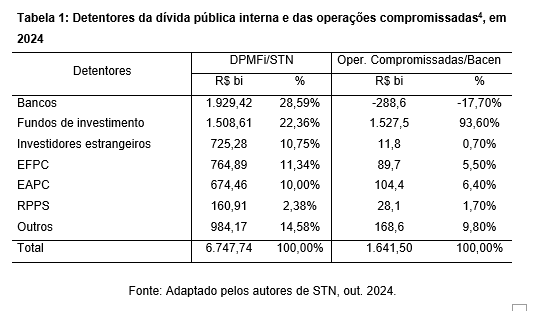 Fonte/Elaboração: PREVIC.
26
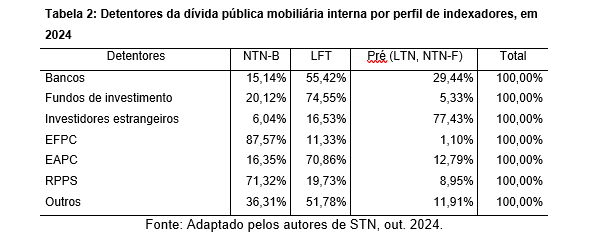 27
Gráfico 1 – Distribuição entre TPF e OC/Operações Compromissadas Planos BD – dez/2024
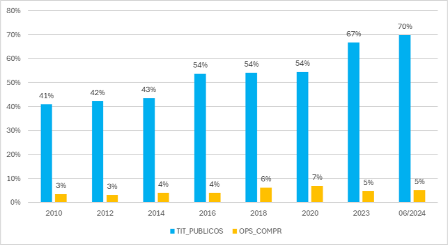 Fonte/Elaboração: PREVIC.
28
Gráfico 1 – Distribuição entre TPF e OC/Operações Compromissadas Planos CD – dez/2024
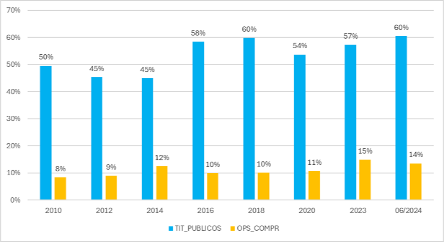 Fonte/Elaboração: PREVIC.
29
Gráfico 1 – Distribuição entre TPF e OC/Operações Compromissadas Planos CV – dez/2024
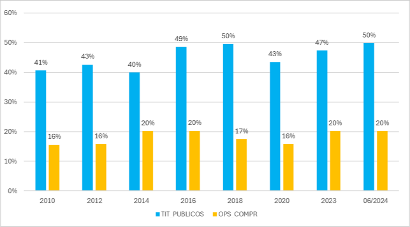 Fonte/Elaboração: PREVIC.
30
Sumário
Contexto

Investimentos e ASG

Resolução CMN nº 4.994/22, atualizada pela 5.202/25

Resolução CNPC nº 61/2024

Considerações Finais
Oportunidades de aperfeiçoamento para o Sistema
32
Considerações Finais
33
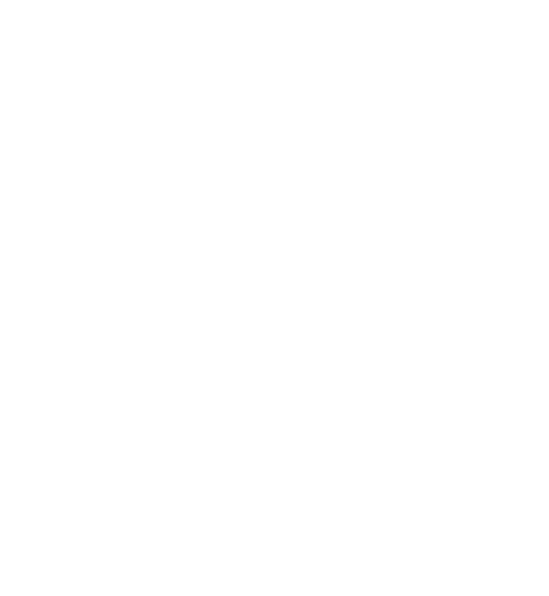 Obrigado!